Space Needs Assessment:  Outcomes
Space Needs Survey
 Assumptions
 Existing Parking
 Existing Uses
 Key Issues 
 Potential Uses
 Other Considerations
Space Needs Assessment:  Space Needs Survey
Aging Disabilities Resource Center
 Unified
 Personnel
 Social Services
 Information Technology
 Finance
 Clerk
 Health
 Register of Deeds
 Zoning & Sanitation
 Veterans
 Treasurer
Space Needs Assessment:  Assumptions
Timing
 Uses
 Purpose
Space Needs Assessment:  Assumptions
Timing
 Uses
 Purpose
There have been trends toward delivering    
  services regionally as opposed to a County    
  model.

 Funding appears to be stable for the next 
  couple of years.

 The political environment is unpredictable.

 In 2012, the County makes its final payment 
  on the Administrative Building.
Space Needs Assessment:  Assumptions
Timing
 Uses
 Purpose
Law Enforcement, Finance, and the Holiday 
  Project should be included.

 May want to consider uses outside of the 
  County.
Space Needs Assessment:  Assumptions
Timing
 Uses
 Purpose
There appears to be a political push to 
  populate the 3rd Floor of the Administrative  
  Building. 

 There could be long-range economic 
  benefits from using vacant County-owned     
  space as opposed to renting space.     
  Additional study would need to be 
  conducted to determine the potential 
  impacts.
Space Needs Assessment:  Existing Parking
Space Needs Assessment:  Existing Uses
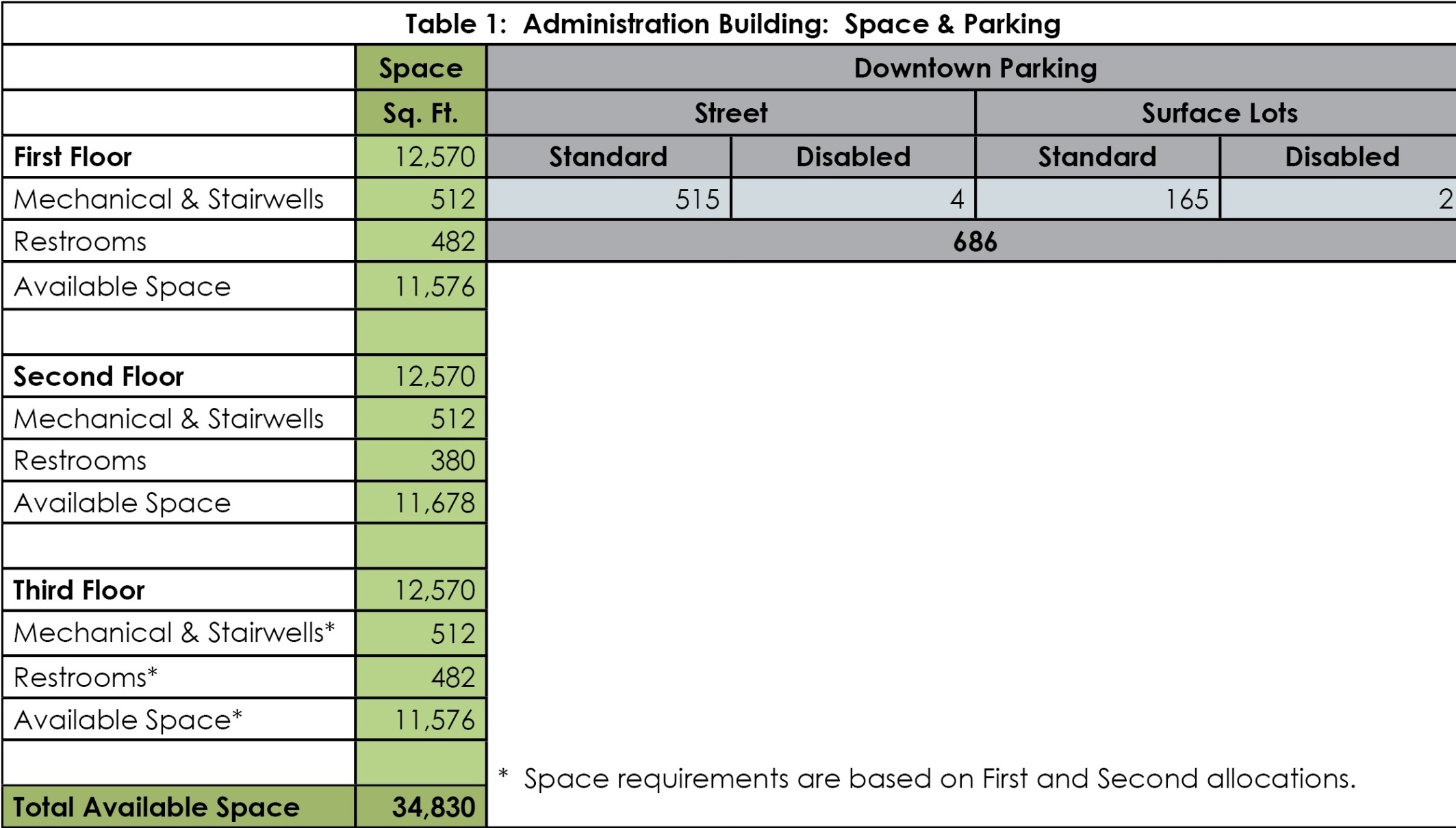 Space Needs Assessment:  Existing Uses
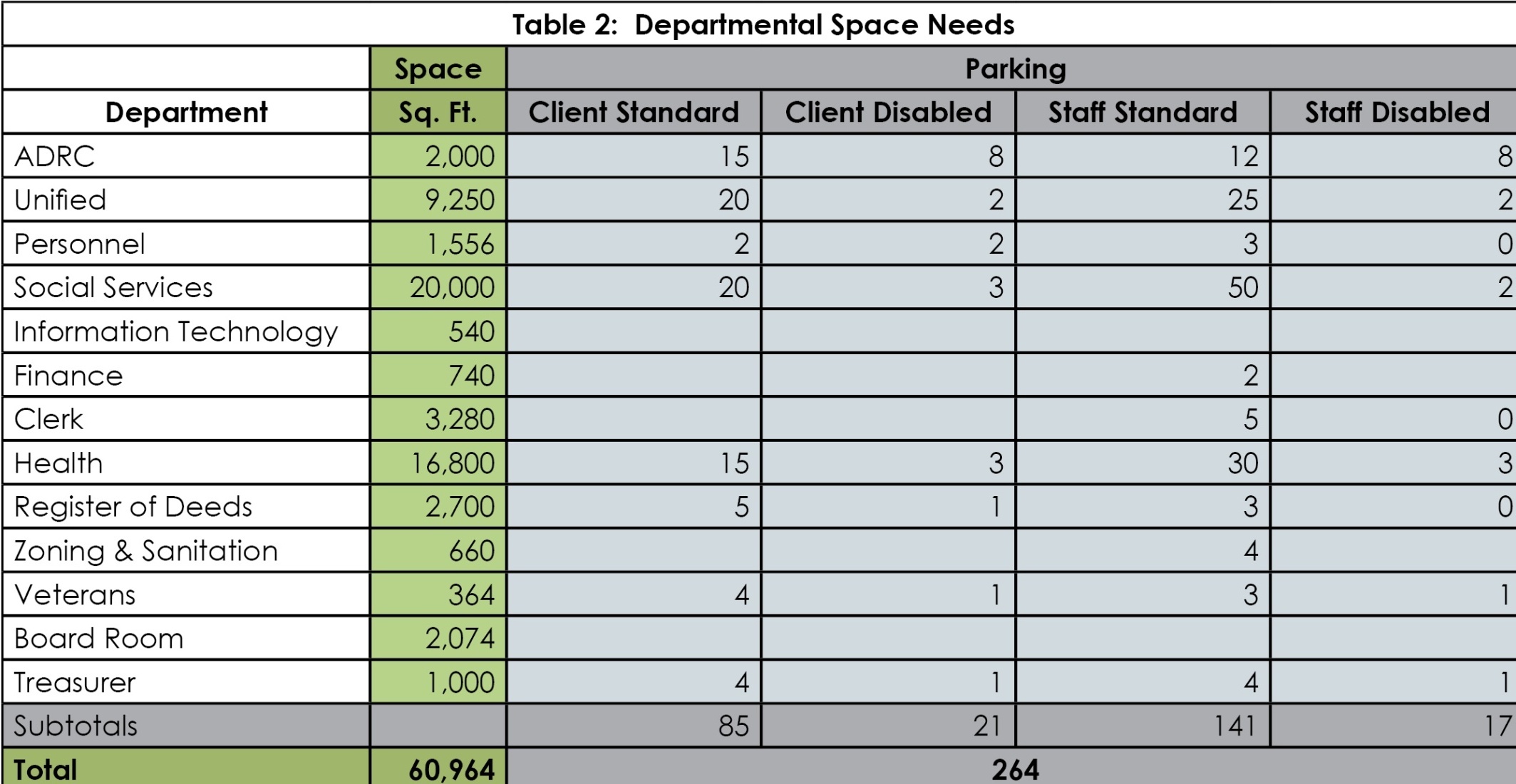 Space Needs Assessment:  Existing Uses
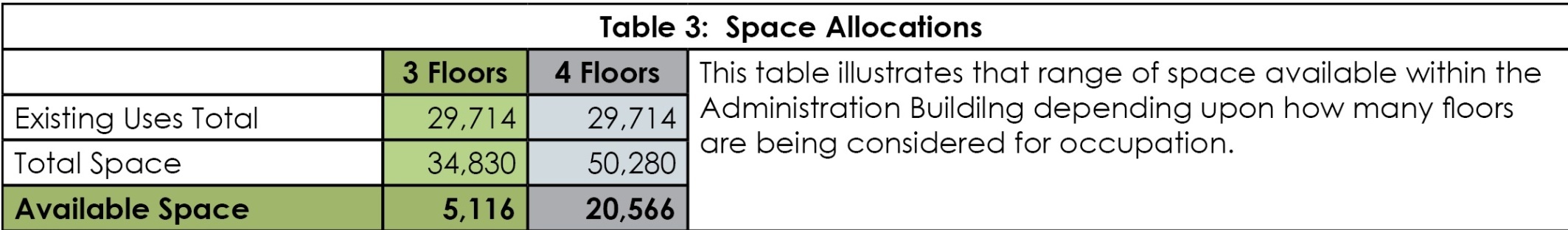 Space Needs Assessment:  Existing Uses
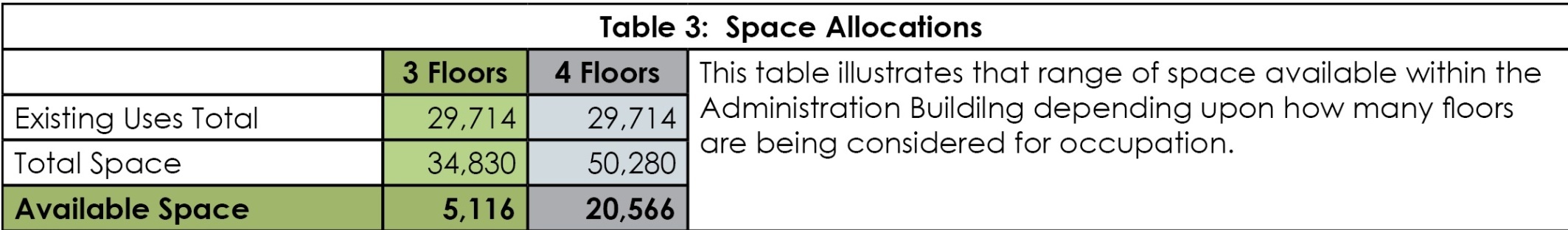 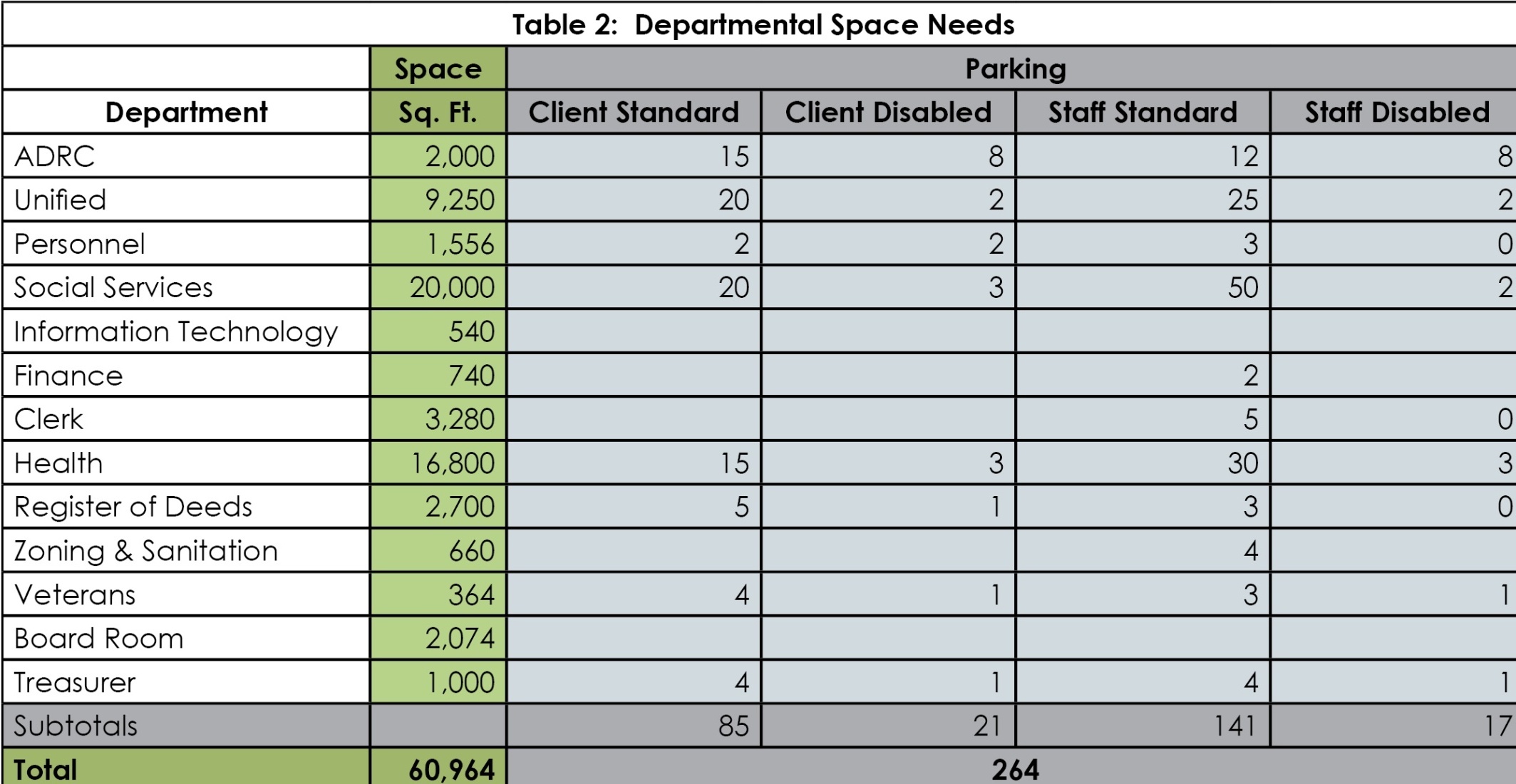 Space Needs Assessment:  Existing Uses
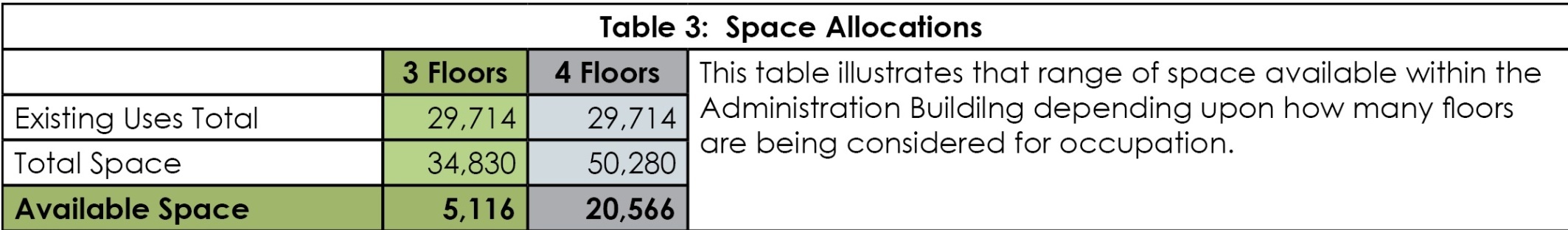 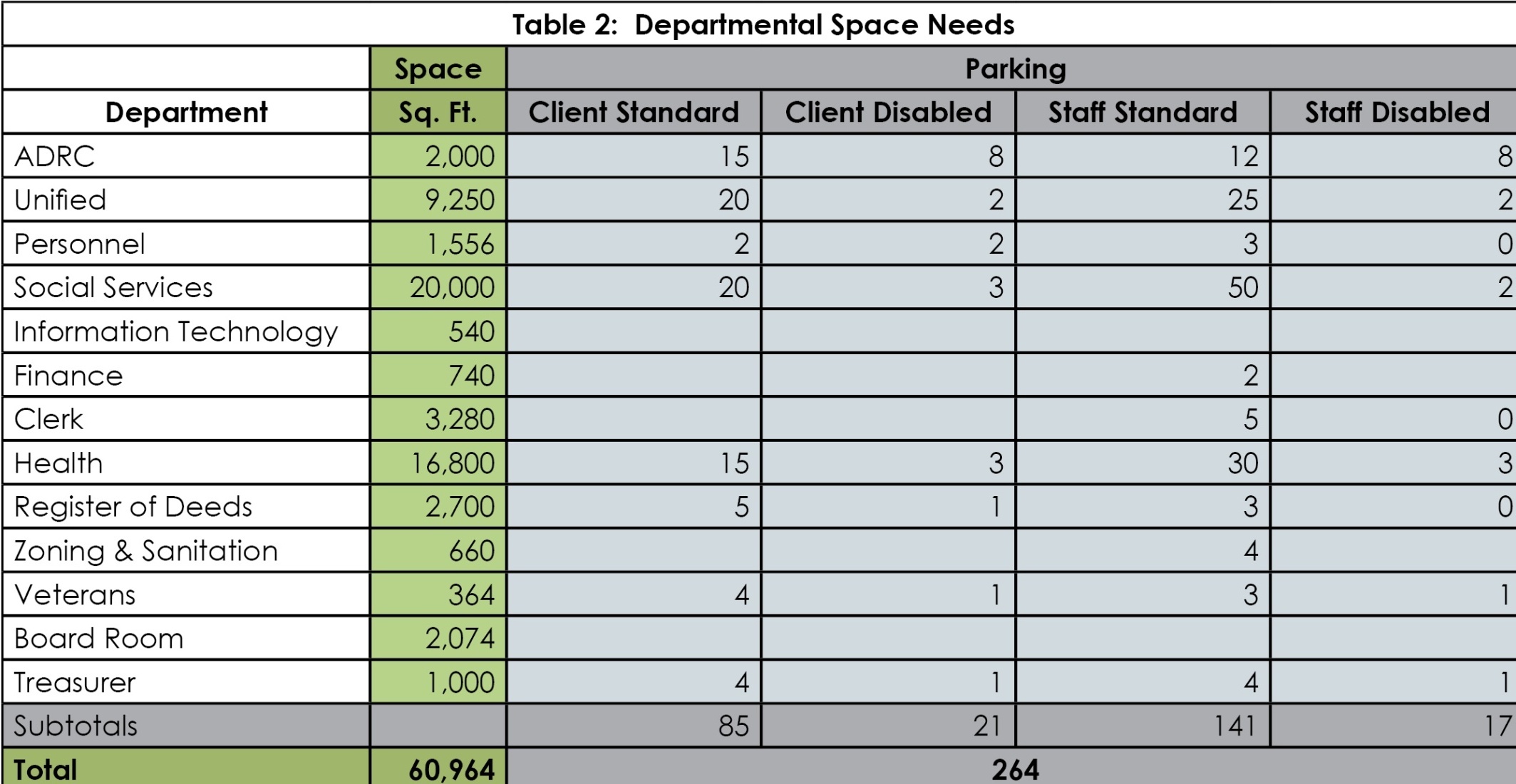 Space Needs Assessment: Existing Uses
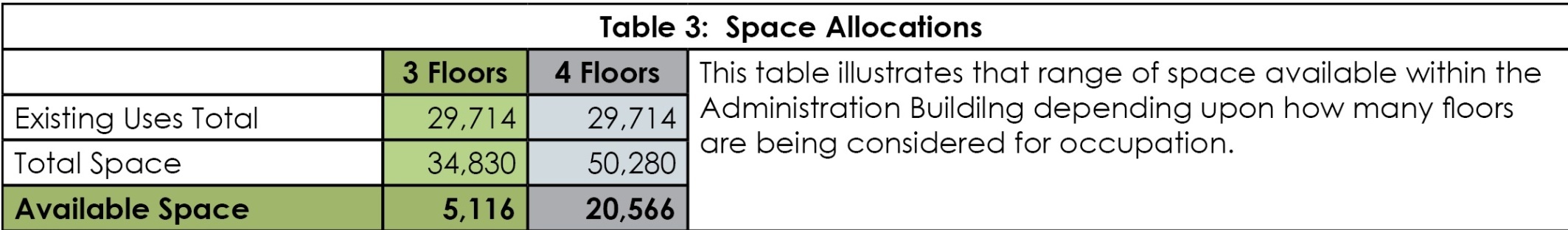 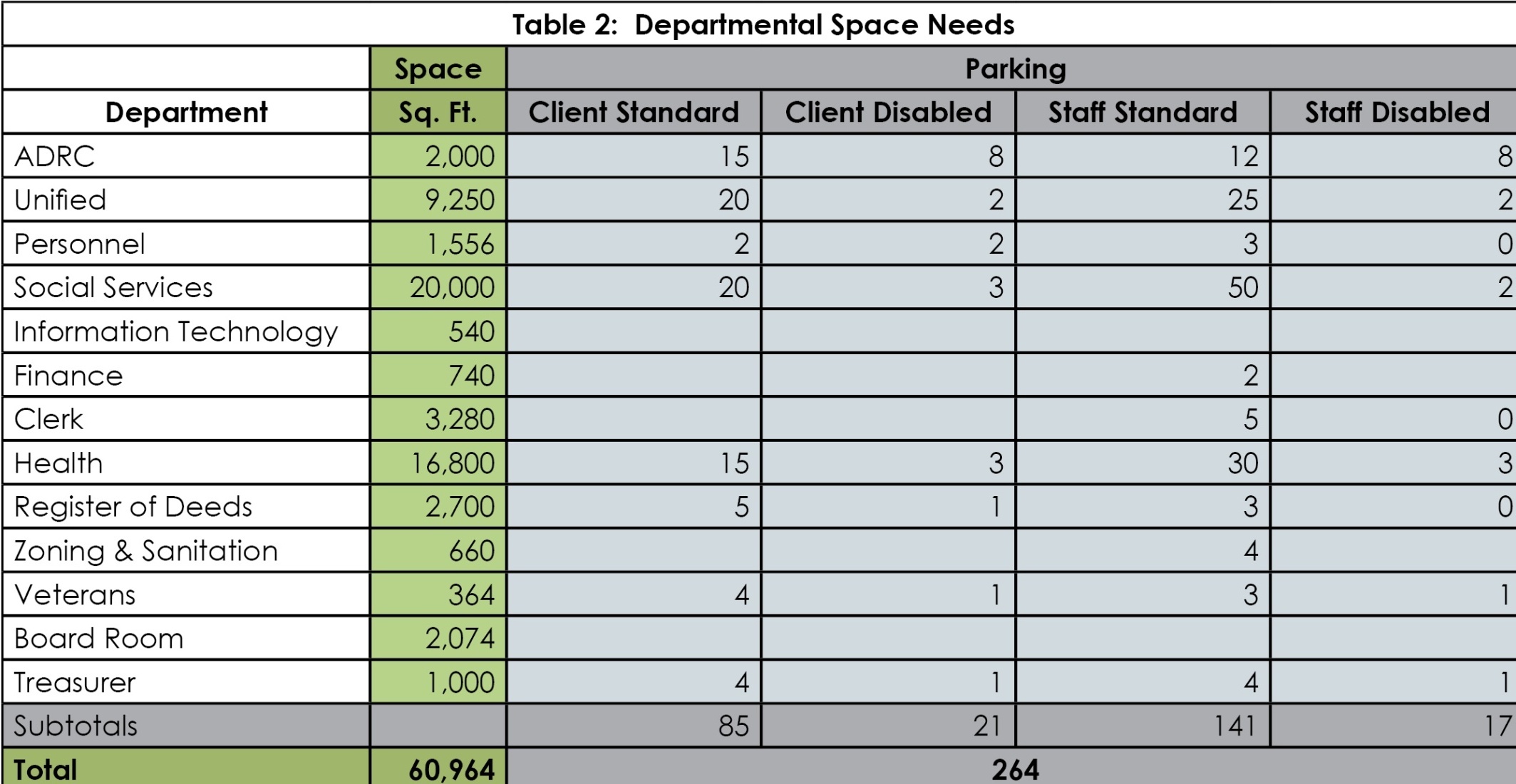 Space Needs Assessment:  Key Issues
Parking

 Elevator

 Service Delivery

 Safety, Security 
  & Disruption
Space Needs Assessment:  Key Issues
Parking

 Elevator

 Service Delivery

 Safety, Security 
  & Disruption
Additional county uses would demand 
  additional disabled parking and 
  loading areas for clients.  This is a safety 
  concern.

 County employees who are not 
  disabled, should be able to walk to 
  work from an off-site parking location.

 It is extremely difficult and dangerous 
  for families and disabled persons to   
  load and unload from on-street 
  parking, especially in the winter.
Space Needs Assessment:  Key Issues
Parking

 Elevator

 Service Delivery

 Safety, Security 
  & Disruption
If the 3rd Floor of the Administration 
  Building is to be used regularly, then the  
  elevator must be upgraded.  The 
  current elevator is much too slow.
Space Needs Assessment:  Key Issues
Parking

 Elevator

 Service Delivery

 Safety, Security 
  & Disruption
With rising costs of fuel, the County 
  maybe forced to look at a ‘satellite’ 
  system for delivering services.  This may 
  have significant impacts on the future 
  space needs.
Space Needs Assessment:  Key Issues
Parking

 Elevator

 Service Delivery

 Safety, Security 
  & Disruption
There is a concern that bringing 
  additional services to the Administration 
  Building will require additional security 
  and safety precautions due to the 
  specific needs of clientele. 

 It is not uncommon for police to be 
  called upon to remove clientele from 
  site.  While this is a normal for some 
  County departments, it will likely disrupt 
  activities in departments that are 
  unaccustomed to such events.  The 
  potential loss of productivity should be 
  considered.
Space Needs Assessment:  Potential Uses
County Use
 Other
Space Needs Assessment:  Potential Uses
County Use
 Other
Move Unified into the 1st Floor of the 
     Administration Building.

Pros:  
 County will no longer be paying rent and 
  be utilizing existing County space.

Cons:
 Security, safety & disruption.
 Cost of remodeling 1st and 3rd Floors.
 Cost of moving departments.
 Purchase and demolition costs of 
  adjacent building to develop loading   
  area for clients.
 Level of service would diminish due to 
  access limitations for clients.
Space Needs Assessment:  Potential Uses
County Use
 Other
1.  Develop 3rd Floor as Rental Property 
     2.  Develop 3rd Floor as Business Incubator.
     3.  Status Quo
Space Needs Assessment:  Potential Uses
County Use
 Other
1.  Develop 3rd Floor as Rental Property 
     2.  Develop 3rd Floor as Business Incubator.
     3.  Status Quo

Pros:  
 Would generate revenue.

Cons:
 Security.
 Cost of remodeling 3rd Floor.
Space Needs Assessment:  Potential Uses
County Use
 Other
1.  Develop 3rd Floor as Rental Property 
     2.  Develop 3rd Floor as Business Incubator.
     3.  Status Quo

Pros:  
 Would generate some revenue.
 Would provide opportunities for business 
   start-ups and business expansions.

Cons:
 Security.
 Cost of remodeling 3rd Floor.
Space Needs Assessment:  Potential Uses
County Use
 Other
1.  Develop 3rd Floor as Rental Property 
     2.  Develop 3rd Floor as Business Incubator.
     3.  Status Quo

Pros:  
 No additional costs.

Cons:
 3rd Floor of Administration Building remains 
  vacant.
Space Needs Assessment:  Other Considerations
The County is currently using some of the space on the 3rd 
  Floor as a workshop.  

 Any move will cost money and time in the short-run.

 County Coroner could occupy former Corporation Counsel 
  space in the Courthouse.

 Long-range plan to develop a ‘Health & Human Services’ 
  facility with access appropriate for clientele.